Блок управления GDS-II- новые возможностиФевраль, 2015 г.
Система управления виброисточниками GDS-II
в режиме генерации низких частот с использованием стандартных вибраторов
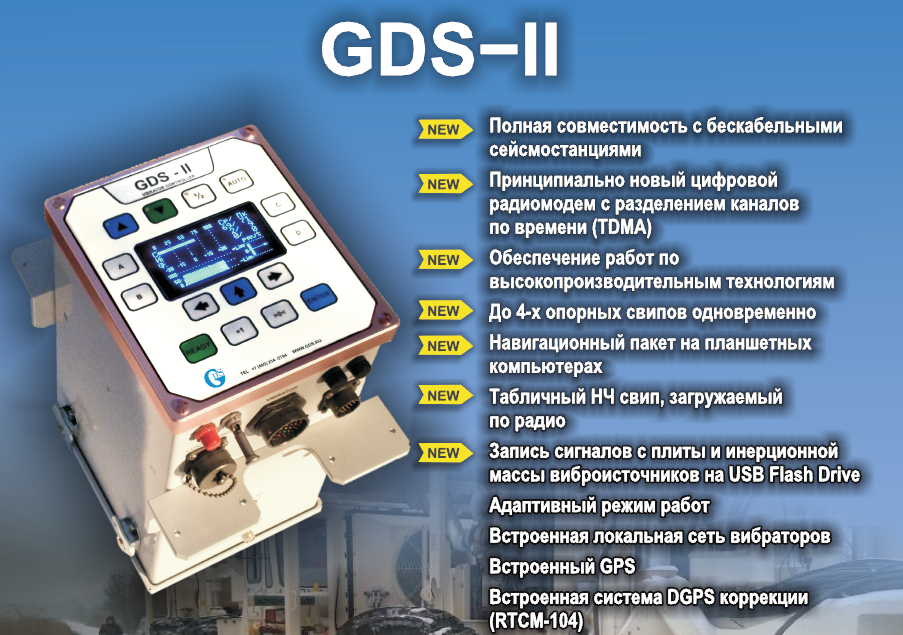 Широкополосный свип-сигнал 2-128 Гц
амплитудный спектр
нелинейные искажения
время , с
частота , Гц
усилие вибратора %
фазовая характеристика
время , с
время , с
широкополосный сигнал 2-128Гц, 16 с
время , с
Частоты  2-8 Гц, 0-10 с
Семейство широкополосных сигналов 2-128 Гц
амплитудные спектры
графики усилия
время, с
частота, Гц
широкополосные сигналы различной развертки
время , с
Опытные работы – 2D, Узбекистан
Стандартный свип 6-90 Гц
Широкополосный свип 3-90 Гц
Стандартный свип
Широкополосный свип
Разница между стандартными и широкополосными данными
3D проект, Китай
Стандартный свип 8-90 Гц
Широкополосный свип 1.5-90 Гц
Разрез по инлайнам 100 и 301, стандартный свип
Разрез по инлайнам 100 и 301, широкополосный свип
Временной срез -1700мс Стандартный свип
Временной срез -1700мс Широкополосный свип
Временной срез -1700мсРазница между стандартными и широкополосными данными
Панели полосовой фильтрации, стандартный свип
Панели полосовой фильтрации, широкополосный свип
Инлайн 100. Стандартный свип
Инлайн 100, широкополосный свип
Разница между стандартными и широкополосными данными
Выводы
Система GDS-II позволяет генерировать широкополосные сигналы с использованием стандартных виброисточников и приемников
Режим низкочастотной вибрации реализует автоматическую регулировку усилия воздействия исходя из возможностей гидравлической системы любого виброисточника
Результаты опробования показали значительный прирост информации в области низких частот, повышающей глубинность исследований и контрастность изображения тектонических нарушений